大阪府循環型社会推進計画（概要）
2021年3月
大　阪　府
Ⅰ　基本的事項
大阪から世界へ、現在から未来へ　府民がつくる暮らしやすい資源循環型社会
めざすべき将来像
計画の位置づけ
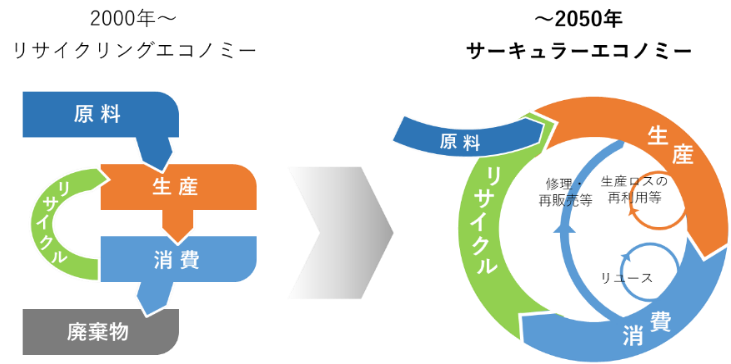 ・「廃棄物の処理及び清掃に関する法律」に基づく都道府県廃棄物処理計画(第５条の５)
・「2030大阪府環境総合計画」の資源循環分野の個別計画
・「大阪府循環型社会形成推進条例」に基づく施策の基本方針(第6条)、各主体の行動指針(第８条)
○2030年には３Rの取組が一層進み、生じた廃棄物は
　 ほぼ全量が再生資源やエネルギーとして使用

○さらに2050年には、ESG投資が一層進み、シェアリング
 　サービスが社会に浸透し、サーキュラーエコノミーに移行して、
   できるだけ少ない資源で最低限必要な物が生産され、
　 全ての府民が持続可能なライフスタイルを実践
○また、プラスチックごみはリデュース、リユース又はリサイクル、
　 それが技術的・経済的な観点等から難しい場合には
   熱回収も含め100%有効利用し、海に流出しないよう
   適切に管理され、「大阪ブルー・オーシャン・ビジョン」を達成
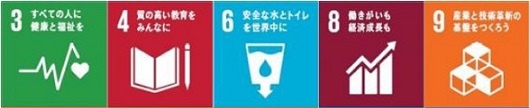 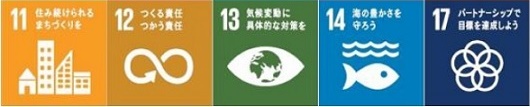 2021年度から2025年度までの５年間
計画期間
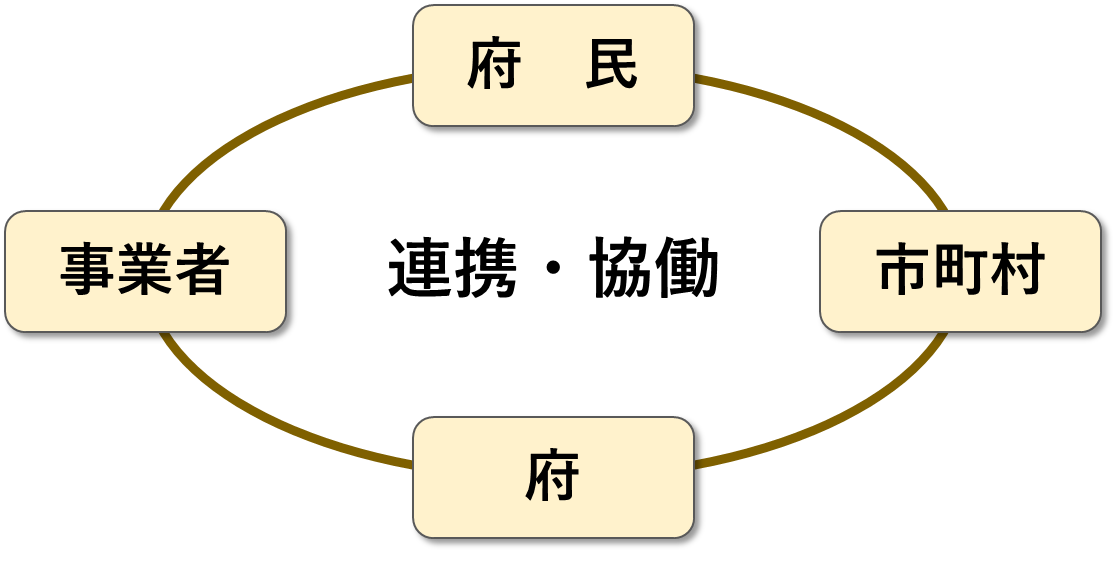 実施主体
循環型社会の実現のため、府民・事業者・市町村・府の各主体が、それぞれの果たすべき役割を認識した上で、
連携・協働して、３Rや適正処理に取り組んでいく。
オランダ政府「From a linear to a circular economy」を参考に作成
Ⅲ　講じる施策（主なもの）
Ⅱ　計画目標
コロナ禍からより環境に配慮した社会・経済システムへの復興をめざす「グリーンリカバリー」の考え方を踏まえつつ、環境分野以外（教育、福祉、商工、建設等）とも連携し、以下の施策を実施
府の現状を考慮しつつ、国の「第四次循環型社会形成推進基本計画(2018年6月)」や「プラスチ
ック資源循環戦略(2019年5月)(以下「プラ戦略」という。)」の目標や府の関連計画等を踏まえ設定
Ⅳ　計画の進行管理
各主体の取組を推進するため、目標項目及び進行管理指標の進捗状況を毎年度(産業廃棄物は目標年度)ホームページ等で公表
　　　　　　　　　一般廃棄物 ： 1人1日当たり事業系ごみ排出量、事業系資源物を含めた再生利用率
　　　　　　　　　産業廃棄物 ： 排出量から減量化量を除いた再生利用率・最終処分率　
　　　　　　　　　プラスチックごみ： プラスチック排出量・再生利用量・最終処分量・単純焼却量、生活系焼却ごみのプラスチック混入率
進行管理

指　標
注）目標値の（　　）は2019年度からの増減